Passive VS. Active
SC.6.L.14.3 Recognize and explore how cells of all organisms undergo similar processes to maintain homeostasis, including extracting energy from food, getting rid of waste, and reproducing.
Prior Knowledge
1. What is a cell? 
The smallest unit of life that can function independently.
2. What is homeostasis? 
The cell's ability to regulate its internal conditions as to remain stable and relatively constant.
Preview
http://www.schooltube.com/video/b56b9e33f44540b89648/
[Speaker Notes: 0:40 Focus on this information that will be addressed, again, during the PowerPoint. 
1:07 – 1:30 Skip this portion related to facilitated diffusion 
1:30 State that ATP is what the cells use for energy
3:26 Stop video]
Directions
On sticky notes, please document your responses to the following inquiries. 
Make sure to justify your response.
Passive Transport
On your sticky note, describe what you think is occurring to the molecules in the following image.
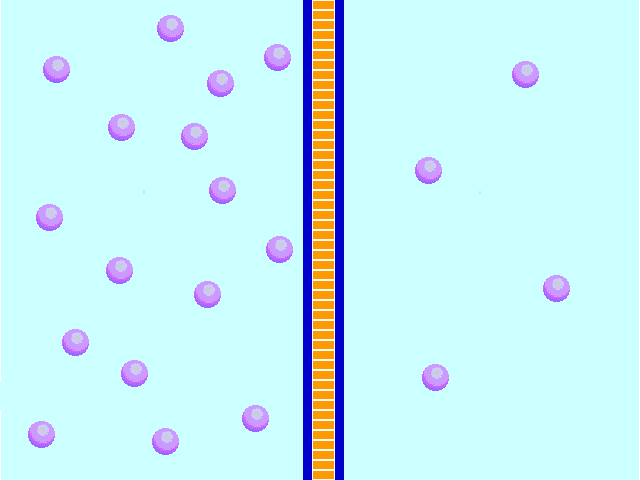 http://www.tnmanning.com/HTMLobj-1852/aniGif.gif
[Speaker Notes: At this point, students are just making predictions. Any answer is fine. Ask probing questions provided on CPLAMS in the guiding practice.]
Passive Transport
What is passive transport?
Describe this process using specific terminology.
The movement of particles across a cell membrane without the use of energy.
Diffusion: The movement of molecules from an area of high concentration to low. 
Osmosis: The diffusion of water through a semi-permeable membrane.
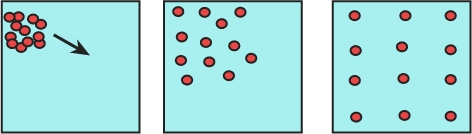 http://www.biologycorner.com/resources/diffusion_red.JPG
[Speaker Notes: Include discussion on items such a tea bag diffusing the contents throughout water or odor spreading throughout a room after being sprayed. Ask students how the process of osmosis might be implemented in the cleaning of water.]
Active Transport
On your sticky note, describe what you think is occurring to the molecules in the following image.
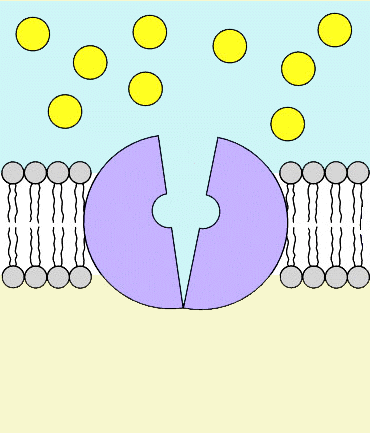 http://iws.collin.edu/biopage/faculty/mcculloch/1406/outlines/chapter%208/FACILDIFF.GIF
[Speaker Notes: At this point, students are just making predictions. Any answer is fine. Ask probing questions provided on CPLAMS in the guiding practice.]
Active Transport
What is active transport?
Describe this process using specific terminology.
The movement of particles against the concentration gradient and requires the use of energy.
Endocytosis: cell takes in large particles by engulfing them
Exocytosis:- cell gets rid of particles, opposite of endocytosis
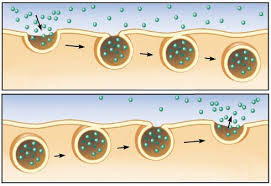 http://t2.gstatic.com/images?q=tbn:ANd9GcRIeYMk7ffMyQaY_iLuQc0_l4CyAVlEGSwzKoM0FTf-N-Vgz1IJ
[Speaker Notes: If students are confused about the concentration gradient, relate the gradient to the amount of a specific color upon a color swab at a warehouse store. https://www.google.com/url?sa=i&rct=j&q=&esrc=s&source=images&cd=&cad=rja&uact=8&docid=t84JECQz_fBmHM&tbnid=RCsm10yclYy67M:&ved=0CAUQjRw&url=http%3A%2F%2Finteriordesignhq.com%2Fworking-with-paint-swatches%2F&ei=TczGU8-RLPHJsQTNpIGYBA&bvm=bv.71126742,d.cWc&psig=AFQjCNFxJRxtiUtf4z-UKMnvZ-tUYNDghQ&ust=1405623753967127]
Activity Extension
Construct a semi-concrete model of each form of transport occurring (in the form of a labelled illustration.) Individually, you should choose one of the previously listed examples	 or create an original example.
[Speaker Notes: Provide students with the rubric to reference for this portion.]